ANGGARAN PENJUALAN
STIE YAPPAS OPHIR
ANGGARAN PENJUALAN
Anggaran pejualan merupakan dasar penyusunan anggaran lainnya dan pada umumnya anggaran penjualan disusun terlebih dahulu sebelum menyusun anggaran lainnya.
Sebelum menyusun anggaran penjualan maka diperlukan forecast penjualan.

Forecast penjualan merupakan perkiraan penjualan pada suatu waktu yang akan datang dalam keadaan tertentu dan dibuat berdasarkan data-data yang pernah terjadi dan atau mungkin akan terjadi.

Adapun metode statistik yang dapat digunakan dalam membuat forecast penjualan seperti : analisis trend, standar kesalahan forecasting dan analisis korelasi.
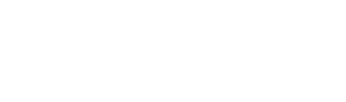 Analisis Trend

Analisis trend yang dapat dipergunakan seperti :
Metode least square (trend garis lurus)
Metode Moment
Metode Kuadrat (trend garis lengkung)

Metode least square
	Forecast penjualan dengan metode least square dapat dihitung dengan rumus sbb :
	Y = a + bX
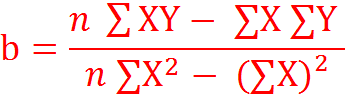 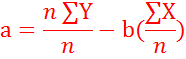 Contoh Soal
Lanjutan jawaban
Peramalan penjualan untuk tahun 2011 sbb :
	b= 5 x 1.620 – 10 x 760
		   5 x 30 – (10)²
	  = 8.100 – 7600
		  150 – 100
	  = 10
	
	a= 760  - 10  10
		5	   5
	  = 152 – 20
	  = 132
	Persamaan trend garis lurus Y    = a + bX
	Forecast penjualan tahun 2011  = 132 + 10 (5)
					    = 182
Metode Moment
	Rumusnya :	Y = a + b X
			∑Y = n a + b ∑X
			∑XY = a ∑X + b ∑X²

CS. Sesuai Tabel diatas

Cara Eliminasi
	760    = 5 a   + b 10.........(3)   (∑Y = n a + b ∑X)
	1.620 = 10 a + b 30		  (∑XY = a ∑X + b ∑X²)

	2.280 = 15 a + b 30
	1.620 = 10 a + b 30
	660    = 5 a
		a = 660
		        5
		a = 132
760	  = 5 a   + b 10.........(2)
	1.620 = 10 a + b 30

	1.520 = 10 a + b 20
	1.620 = 10 a + b 30
	100    = b 10
		b = 100
		       10
		b = 10

Cara Subsitusi
	
	1.620	 = 10 a + b 30
	10 a + b 30   = 1.620
	b 30		 = 1.620 – 10 a
		        b    = 1.620 – 10a 
				30
		        b    = 54 – 0,3333 a
5 a + b 10 = 760
	5 a + 10 (54 – 0,3333 a) = 760
	5 a + 540 – 3,333 a	      = 760
		5 a – 3,333 a 	      = 760 – 540
			1,667 a	      = 220
				a     = 220
				         1,667
				a     = 132
Jadi  : b = 54 – 0,3333a
	      b = 54 – 0,3333 (132)
	      b = 10

Dari kedua cara diatas didapat :
Persamaan 		Y = a + b X
Forecast tahun 2011	Y = 132 + 10 (5)
				   = 182
Penyusunan Anggaran Penjualan
Perusahaan Kecap Asli mempunyai data penjualan kecap selama 5 tahun sbb :

	Tahun 			Triwulan		setahun
				I	II	III	IV
	2006		28	32	36	34	    130
	2007		32	35	38	40	    145
	2008		36	37	38	39	    150
	2009		40	40	42	43	    165
	2010		44	41	41	44	    170
	Jumlah		180	185	195	200	    760
	rata-rata		36	37	39	40
		%		23,68	24,34	25,66	26,32	   100
	Daerah penjualan yaitu Banjarmasin dan Martapura dengan perbandingan 2 : 1
Harga jual perbotol kecap sbb :
	Jenis kecap		   harga jual / botol
			       Banjarmasin 		Martapura
	Kecap Sedang		Rp. 500		Rp. 600
	Kecap Manis		Rp. 600		Rp. 750
	Kecap Asin		Rp. 500		Rp. 600

	Distribusi penjualan tiap jenis produk ditaksir untuk kecap sedang 50 %, kecap manis 30 % dan kecap asin 20 %.
	
	Dari data diatas dibuat forecast penjualan tahun 2011, dengan menggunakan metode least square sbb:
	n	tahun	penjualan (Y)	X	X²	XY
	1	2006	     130		0	0	0
	2	2007	     145		1	1	145
	3	2008	     150		2	4	300
	4	2009	     165		3	9	495
	5	2010	     170		4	16	680
			 ∑Y=760	           ∑X= 10      ∑X²=30     ∑XY= 1.620
Peramalan penjualan untuk tahun 2011 sbb :
	b= 5 x 1.620 – 10 x 760
		   5 x 30 – (10)²
	  = 8.100 – 7600
		  150 – 100
	  = 10
	
	a= 760  - 10  10
		5	   5
	  = 152 – 20
	  = 132
	Persamaan trend garis lurus Y    = a + bX
	Forecast penjualan tahun 2011  = 132 + 10 (5)
					    = 182
Forecast penjualan untuk tahun 2011 sebanyak 182 botol untuk daerah Banjarmasin dan Martapura dengan perbandingan 2 : 1
Banjarmasin 2/3 x 182 =121 botol
	Martapura    1/3 x 182 = 61 botol
			Jumlah   = 182 botol

Banjarmasin
	Kecap Sedang 50 % x 121 = 61 Botol
	Kecap Manis   30 % x 121 = 36 Botol
	Kecap Asin     20 % x 121 = 24 Botol
			     Jumlah			=121 Botol
Martapura
	Kecap sedang 50 % x 61 = 31 botol
	Kecap Manis   30 % x 61 = 18 botol
	Kecap asin      20 % x 61 = 12 botol
			jumlah				= 61 botol
			Total				= 182 botol
Banjarmasin
Triwulan I
	Kecap Sedang (23,68 % x 61 = 14 botol x Rp. 500 = Rp. 7.000
	Kecap Manis   (23,68 % x 36 =   9 botol x Rp. 600 = Rp. 5.400
	Kecap Asin     (23,68 % x 24 =   6 botol x Rp. 500 = Rp. 3.000
			       jumlah I    =  29 botol                = Rp. 15.400
Triwulan II
	Kecap Sedang (24,34 % x 61 = 15 botol x Rp. 500 = Rp. 7.500
	Kecap Manis   (24,34 % x 36 =   9 botol x Rp. 600 = Rp. 5.400
	Kecap Asin     (24,34 % x 24 =   6 botol x Rp. 500 = Rp. 3.000
			       jumlah II   =  30 botol                = Rp. 15.900
Triwulan III
	Kecap Sedang (25,66 % x 61 = 16 botol x Rp. 500 = Rp. 8.000
	Kecap Manis   (25,66 % x 36 =   9 botol x Rp. 600 = Rp. 5.400
	Kecap Asin     (25,66 % x 24 =   6 botol x Rp. 500 = Rp. 3.000
			       jumlah III  =  31 botol                = Rp. 16.400
Triwulan IV
	Kecap Sedang (26,32 % x 61 = 16 botol x Rp. 500 = Rp. 8.000
	Kecap Manis   (26,32 % x 36 =   9 botol x Rp. 600 = Rp. 5.400
	Kecap Asin     (26,32 % x 24 =   6 botol x Rp. 500 = Rp. 3.000
			       jumlah IV   =  31 botol                = Rp.16.400
Total........I + II + III + IV       = 121 botol               = Rp. 64.100

Martapura
Triwulan I
	Kecap Sedang (23,68 % x 31 = 7 botol x Rp. 600 = Rp. 4.200
	Kecap Manis   (23,68 % x 18 = 4 botol x Rp. 750 = Rp. 3.000
	Kecap Asin     (23,68 % x 12 = 3 botol x Rp. 600 = Rp. 1.800
			       jumlah I    =  14 botol              = Rp. 9.000
Triwulan II
	Kecap Sedang (24,34 % x 31 = 8 botol x Rp. 600 = Rp. 4.800
	Kecap Manis   (24,34 % x 18 = 4 botol x Rp. 750 = Rp. 3.000
	Kecap Asin     (24,34 % x 12 = 3 botol x Rp. 600 = Rp. 1.800
			       jumlah II   =  15 botol              = Rp. 9.600
Triwulan III
	Kecap Sedang (25,66 % x 31 = 8 botol x Rp. 600 = Rp. 4.800
	Kecap Manis   (25,66 % x 18 = 5 botol x Rp. 750 = Rp. 3.750
	Kecap Asin     (25,66 % x 12 = 3 botol x Rp. 600 = Rp. 1.800
			       jumlah III   =  16 botol              = Rp. 10.350
Triwulan IV
	Kecap Sedang (26,32 % x 31 = 8 botol x Rp. 600 = Rp. 4.800
	Kecap Manis   (26,32 % x 18 = 5 botol x Rp. 750 = Rp. 3.750
	Kecap Asin     (26,32 % x 12 = 3 botol x Rp. 600 = Rp. 1.800
			       jumlah IV  =  16 botol              = Rp. 10.350
Total........I + II + III + IV       = 61 botol               = Rp. 39.300
Perusahaan Kecap Asli
ANGGARAN PENJUALAN
Tiap Triwulan pada Tahun 2011
[Speaker Notes: 0.]
Soal Latihan
Data penjualan sesugguhnya dari Perusahaan Amandit utuk beberapa tahun yang lalu terlihat sbb :
	Tahun		Penjualan	Harga Jual/Ton
	2005		150 Ton		Rp 125
	2006		140 Ton		Rp 125
	2007		170 Ton		Rp 128
	2008		150 Ton		Rp 130
	2009		180 Ton		Rp 132

	Barang yang dihasilkan dijual kedua daerah yaitu daerah A dan B dengan perbandingan 60 % A dan 40 % B, dengan pembagian waktu sbb :
	Triwulan	I   = 20 %
			II  = 30 %
			III = 25 %
			IV = 25 %
Dari data diatas hitung :
Besarnya forecast penjualan tahun 2010 dengan menggunakan metode moment
Menyusun anggaran penjualan tahun 2010 dalam tiap triwulan jika harga jual per ton tahun 2010 juga di forecast dengan metode moment. Harga jual per ton kedua daerah sama dan perusahaan hanya menjual satu jenis barang.
 ∑Y  = 790		= 640
 ∑X  = 10		= 10
 ∑X² = 30		= 30
 ∑XY = 1.650		= 1299
	a = 144		= 124
	b = 7		= 1,9 = 2
2010 = 179		= 134
2. Perusahaan dagang XYZ ingin membuat forecast penjualan tahun 2010. Adapun data penjualan sesungguhnya selama empat tahun sebagai berikut :
	Tahun		Penjualan
	2006		4.400 unit
	2007		4.000 unit
	2008		3.800 unit
	2009		3.900 unit
	
	Perusahaan menjual satu jenis barang dengan harga jual per unit direncanakan tahun 2010 sebesar @ Rp. 100. Harga jual per unit tiap triwulan pada tahun 2010 yang akan datang diperkirakan naik 10 % dari triwulan dibelakangnya.
Perkiraan penjualan triwulan 	I    = 30 %
					II   = 20 %
					III  = 20 %
					IV  = 30 %
	Dari data tersebut diminta :
Membuat forecast penjualan tahun 2010 dengan metode least square
Menyusun anggaran penjualan tiap triwulan pada tahun 2010